The new faces of electrical power networks coordination
Miroslav Vrba
European meshed gridan advantage or disadvantage ?
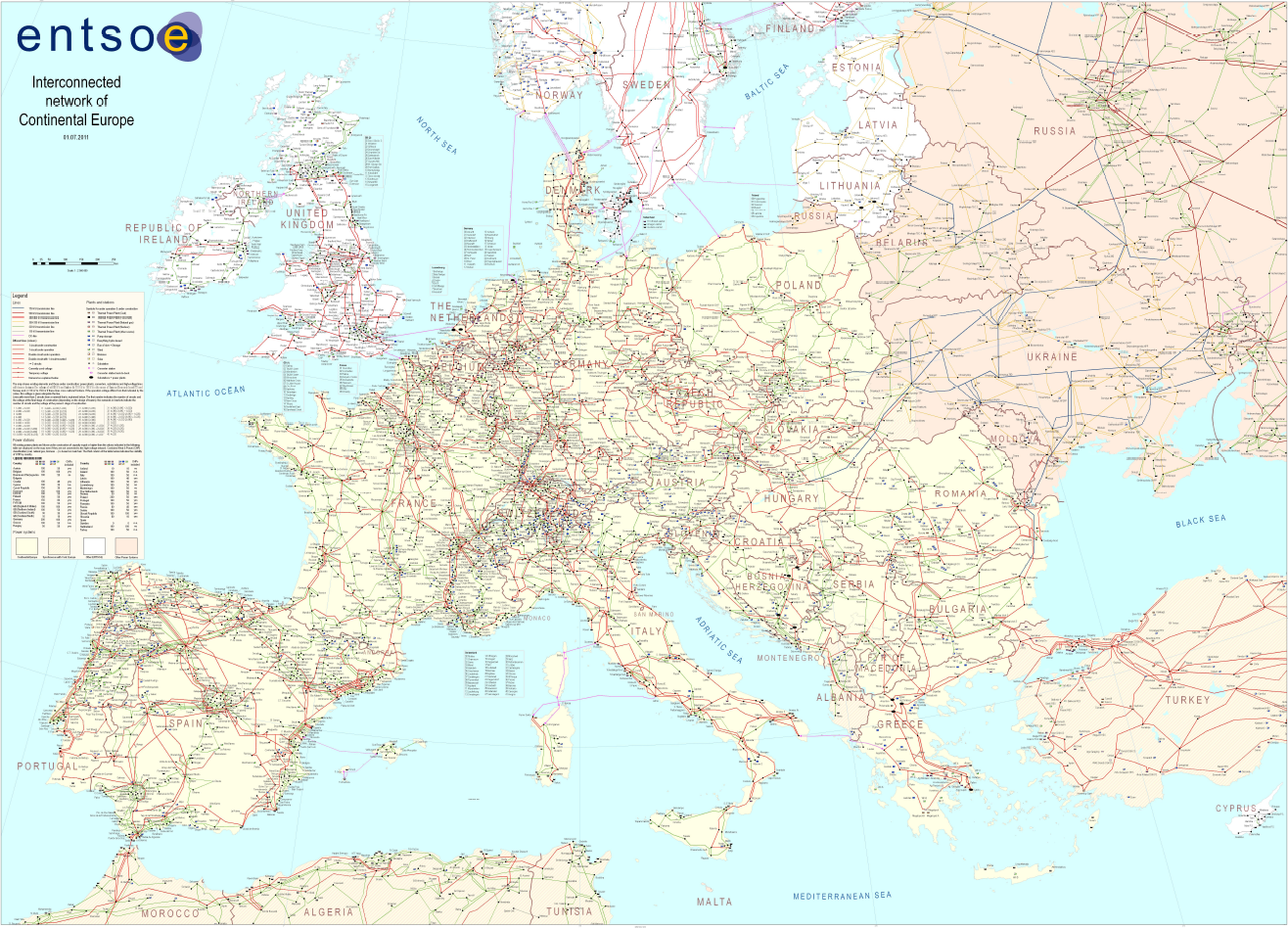 The new faces of electrical power networks coordination
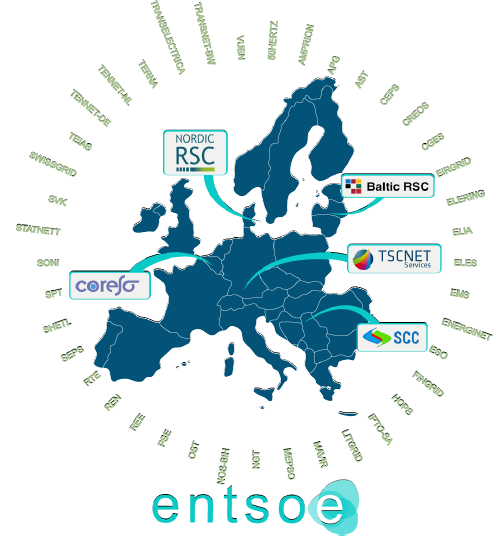 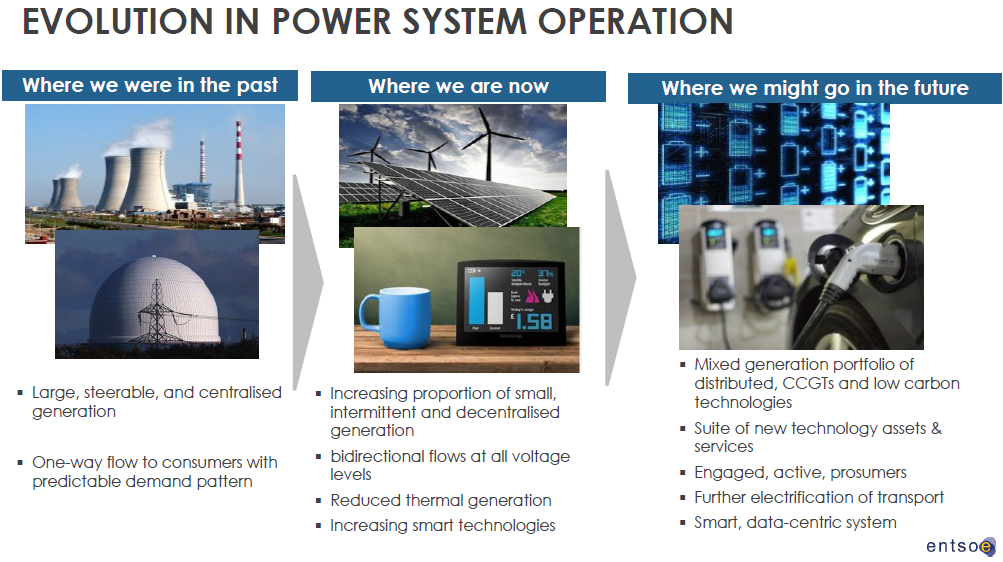 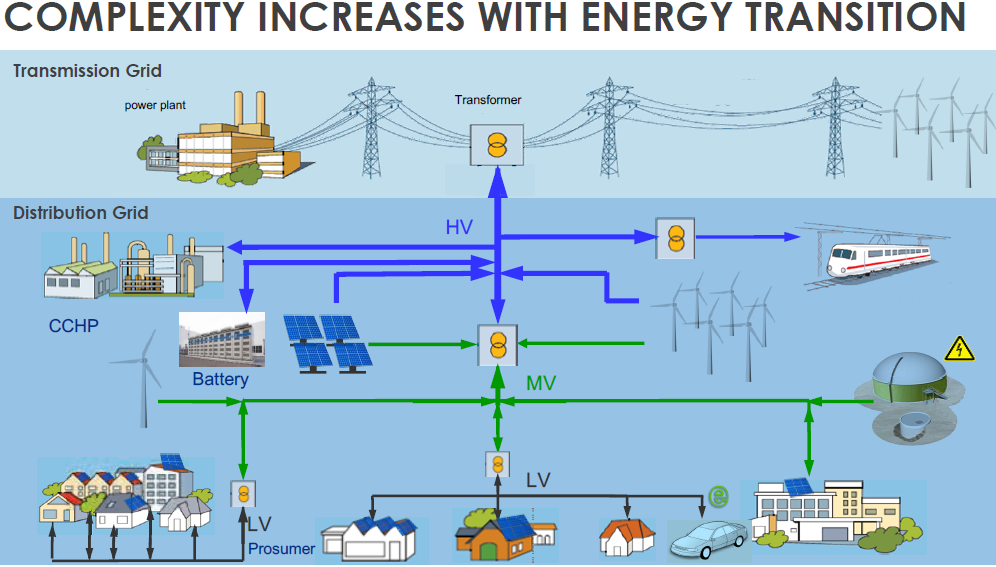 Traditionally and newly needed relationship among market players
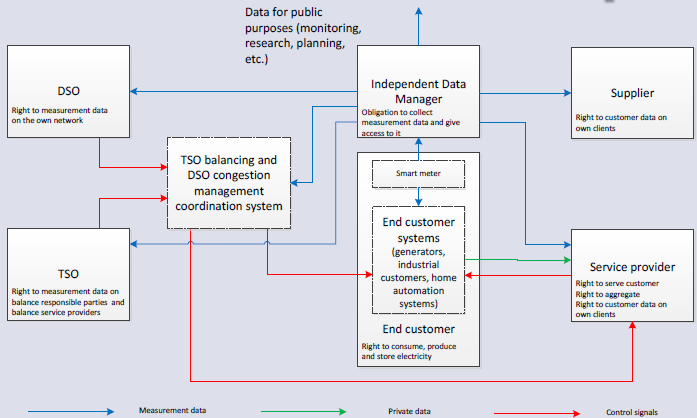 How to tackle compexity ?
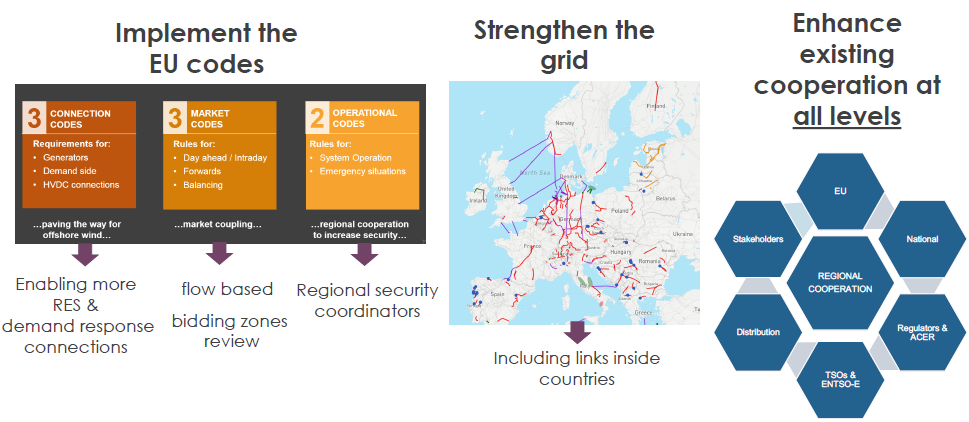 How to keep lights on
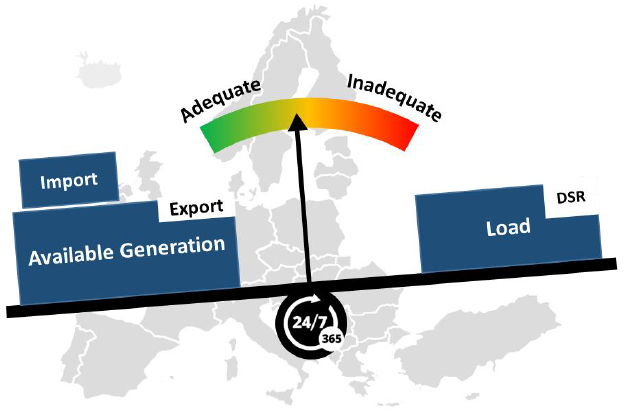 Regional Operational Centre vs Regional Security Coordinators
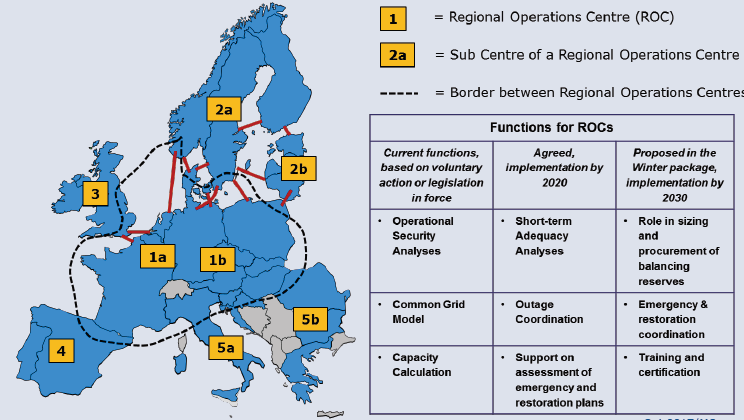 Regional Operational Centre vs Regional Security Coordinators
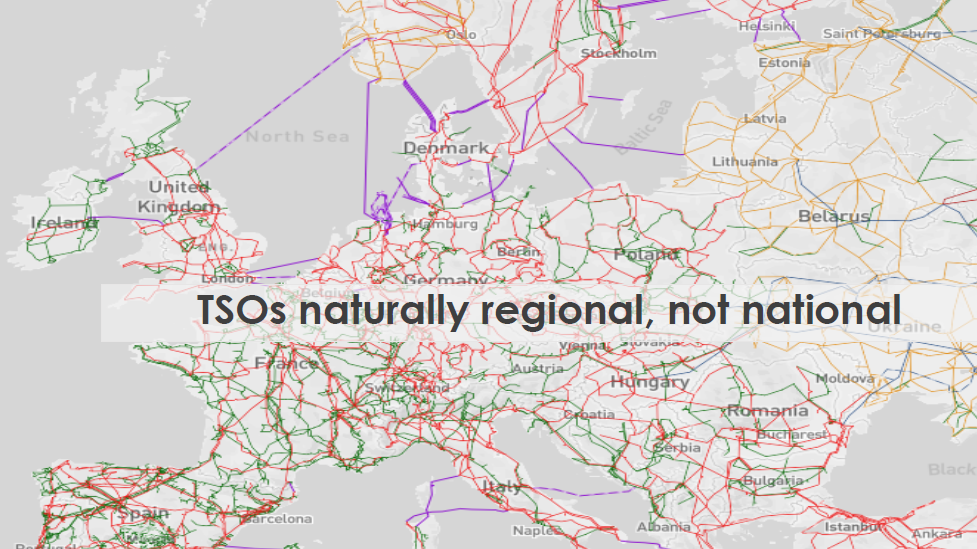 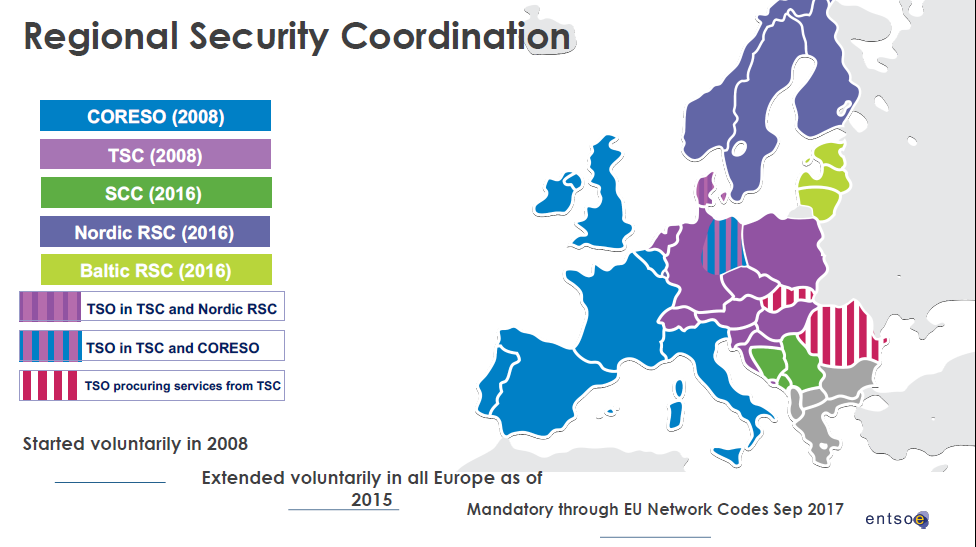 RSCs support TSOs in operational planning
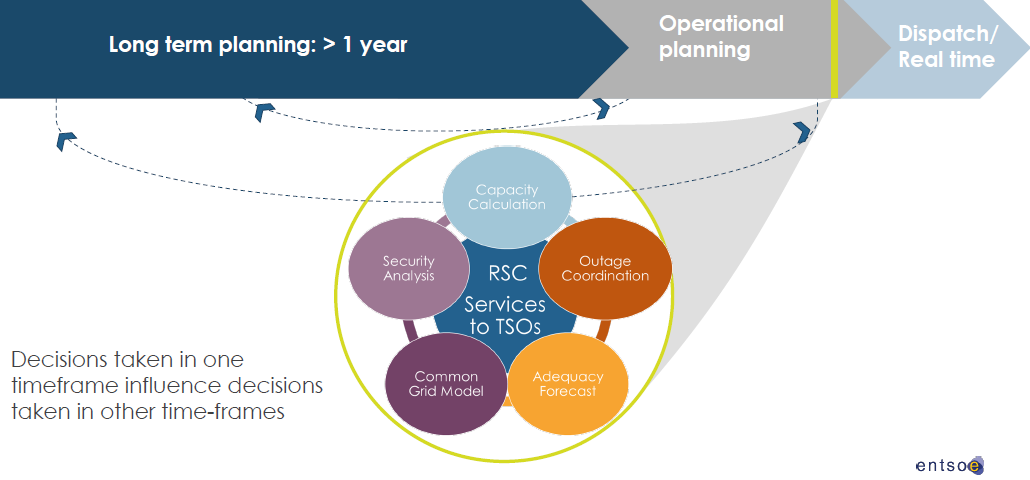 Driving forces: stressed situations
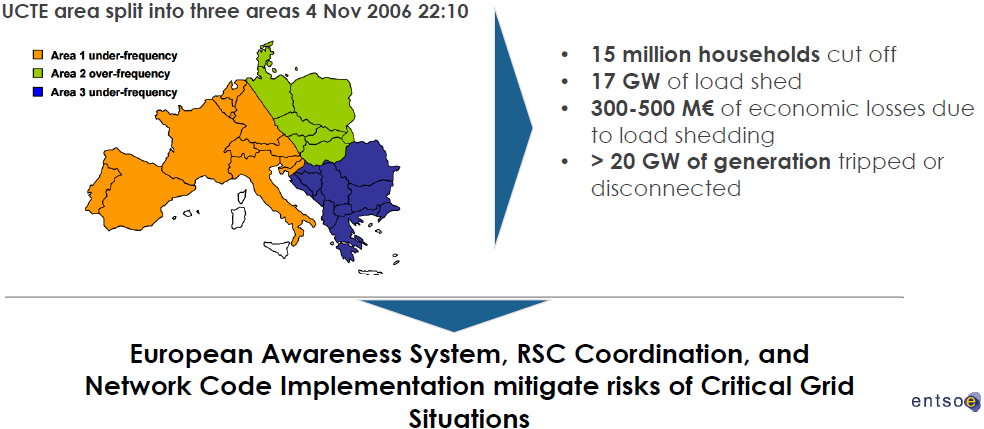 Driving forces: decarbonisation
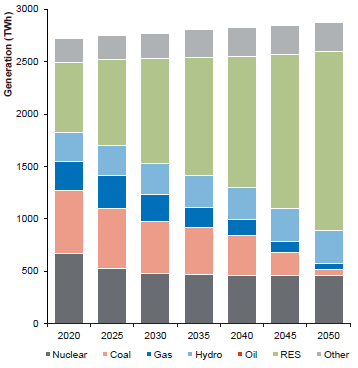 Driving forces: market development
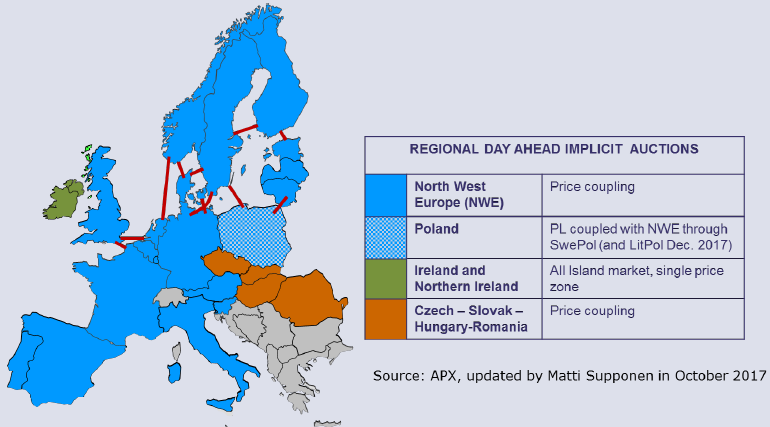 German – Austrian bidding zone – pioneer or relic of European market integration ?
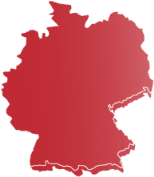 Trade volume DE-AT represents up to 30% of cross-border transactions in the CEE region 
Due to unsufficient transmission capacity, up to 70% of traded electricity physically flows through neighbouring transmission systems
DE-AT bidding zone
forced decrease of tradable cross-border capacities on other borders within the region
endangers secure operation within the region
In May 2017, Austrian and German Regulators decided to introduce coordinated congestion management on the DE-AT border as from October 2018, but 4,9 GW transfer capacity will be still available for market players for exchanges between Austria and Germany
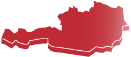 Unsufficient transmission capability of the bidding zone


Flows jeopardizing security of supply in neighbouring countries 
+
Discrimination of market participants outside the zone
Driving forces: congestion management
Generation surplus
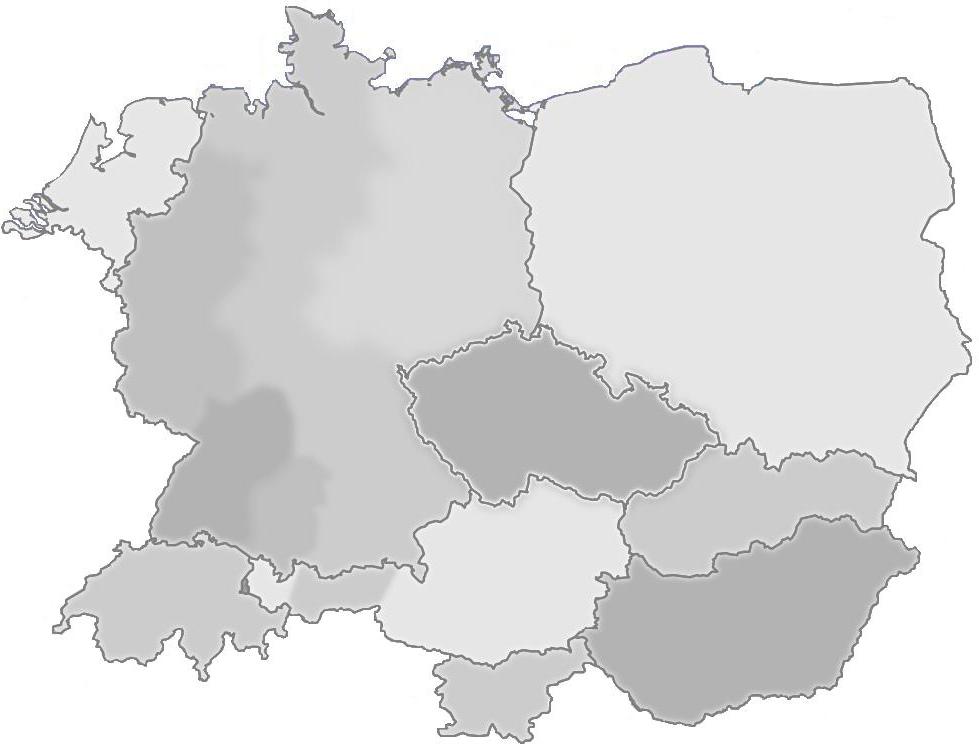 During the day the redispatching was between 300 – 1000 MW
TenneT:
Internal redispatching up to 600 MW
Reconfiguration in substations: Conneforde, Landesbergen, EmdenB, Pleinting, Mecklar, Redwitz
Generation decrease in power plant Irsching to 0 as redispatching with APG
PSE:
Cancellation of intended works on lines Mikulowa-Lesniow
ČEPS:
Reconfiguration in Hradec substation
1700 MW
1350 MW
-830 MW
7570 MW
5700 MW
600 MW
D-1Balance
110 MW
710 MW
ID Balance
1600 MW
3890 MW
5100 MW
500 MW
390 MW
720 MW
1140 MW
-2440 MW
-1580 MW
-510 MW
-510 MW
7300 MW
2700 MW
2900 MW
Trades
During the day the redispatching was between 200 – 870 MW
Redispatching
-4700 MW
-2800 MW
During the day MRA  was between
640 – 1140 MW
Reality
-2300 MW
-2300 MW
Demand for imports
Generation pattern in Germany
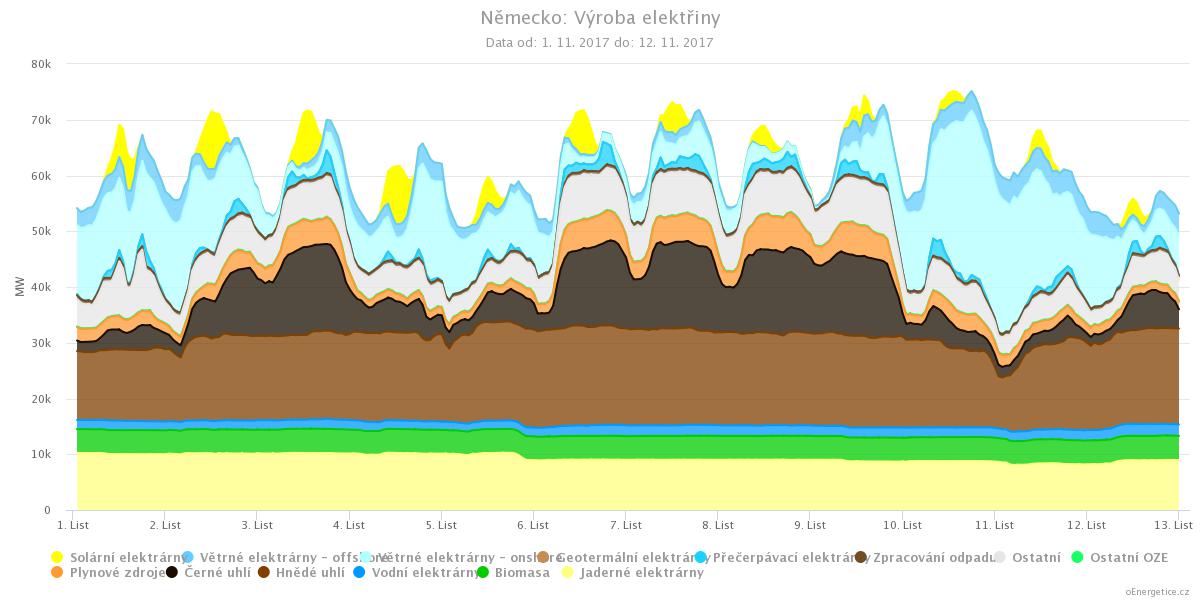 The new faces of electrical power networks coordination
Thank you for attention
Miroslav Vrba